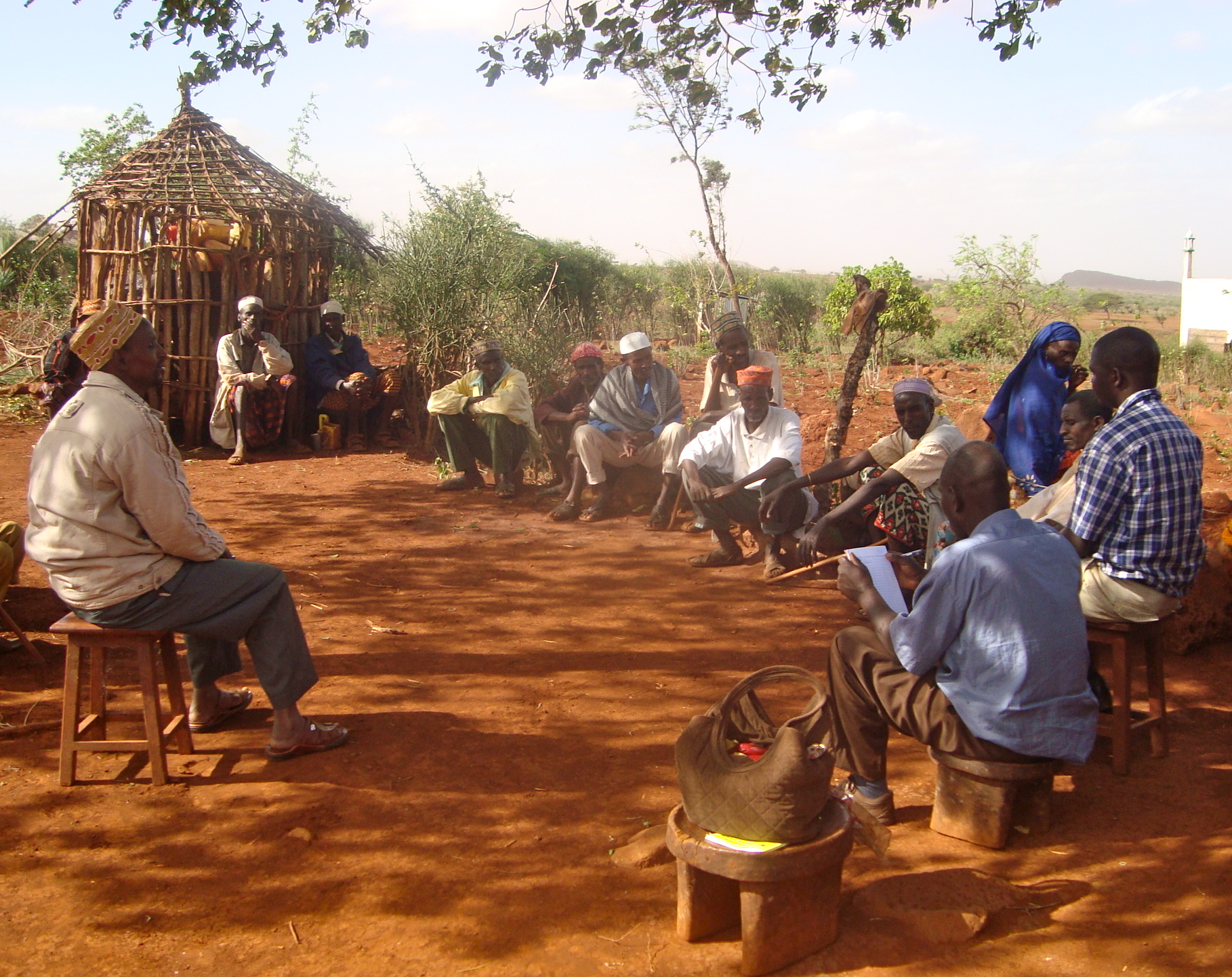 Tribal Ministry in Portugal
What is a tribe?
What is a tribe?“A tribe is a group of people connected to one another, connected to a leader and connected to an idea.”   (Seth Godin)
What is a tribe?	A group needs only two things to 	be a tribe:			•  shared interest			•  way to communicate
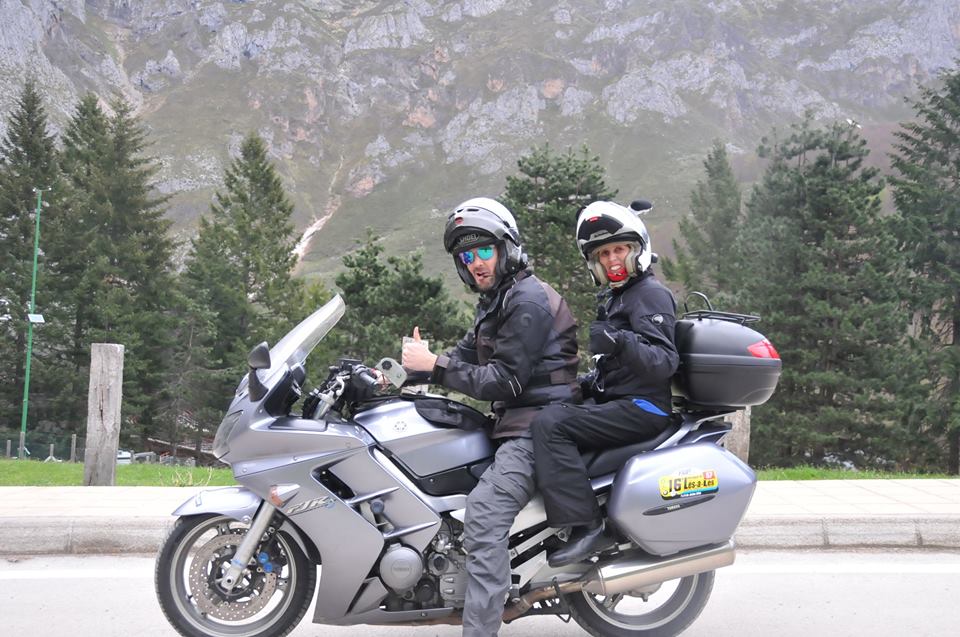 Motorcycle Tribe
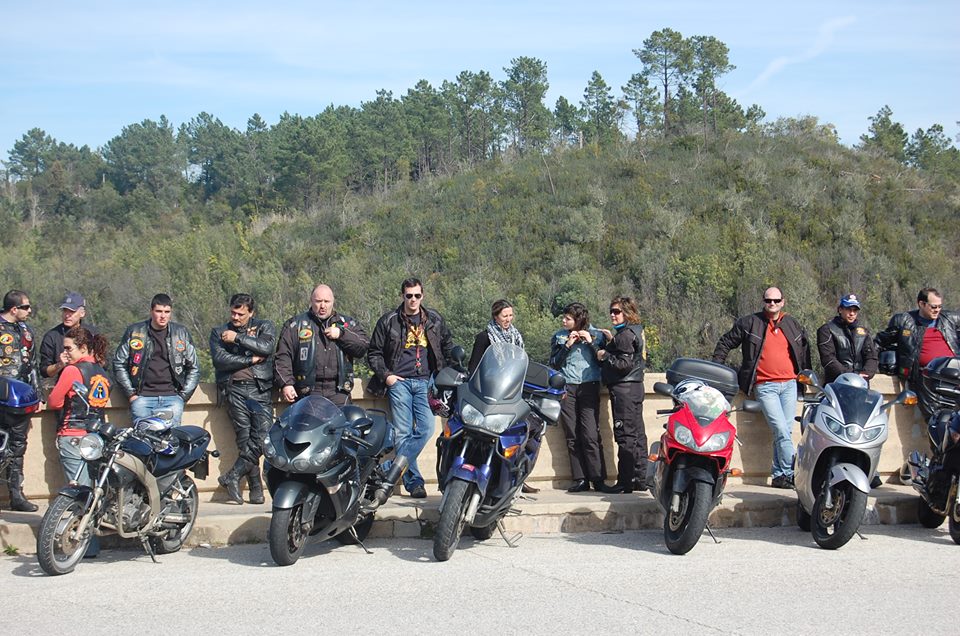 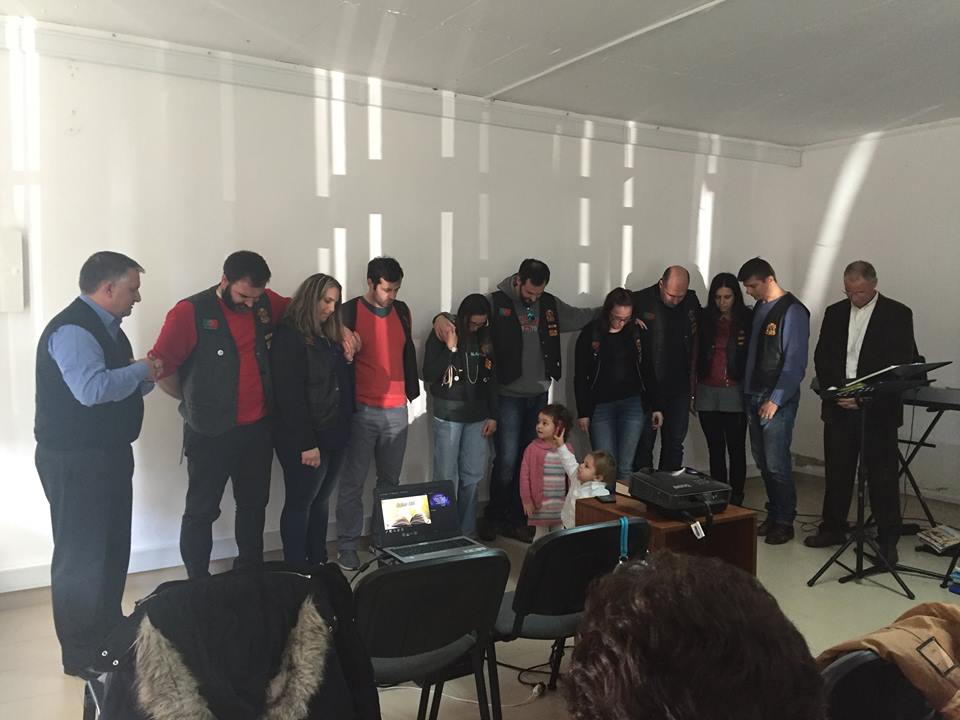 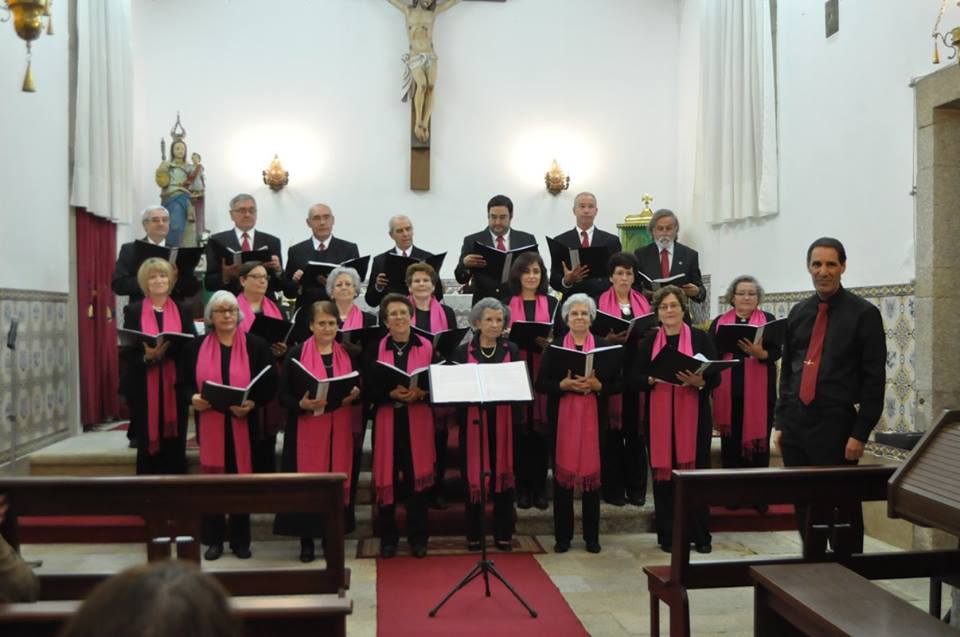 Choral Group Tribe
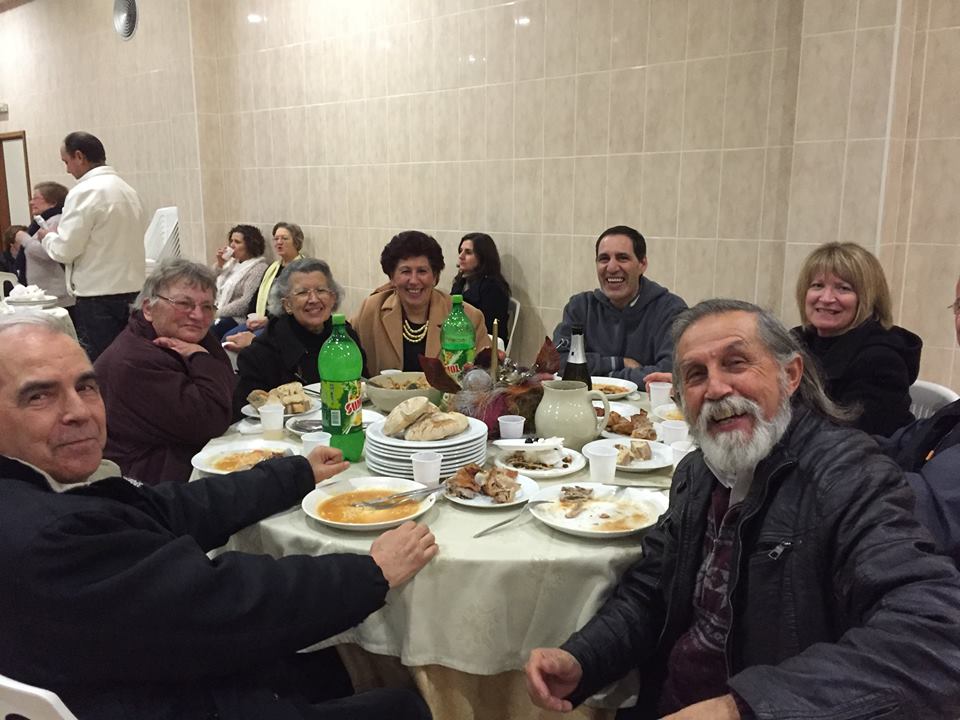 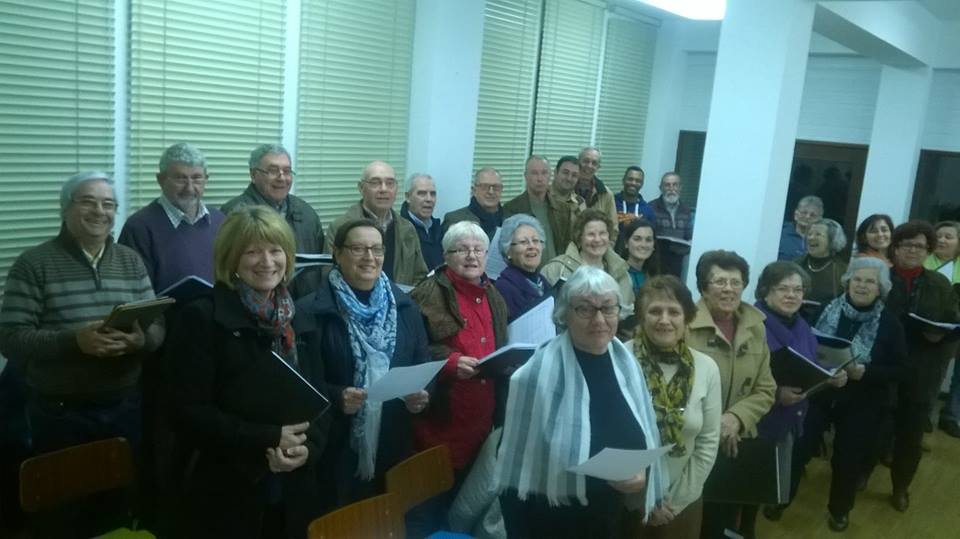 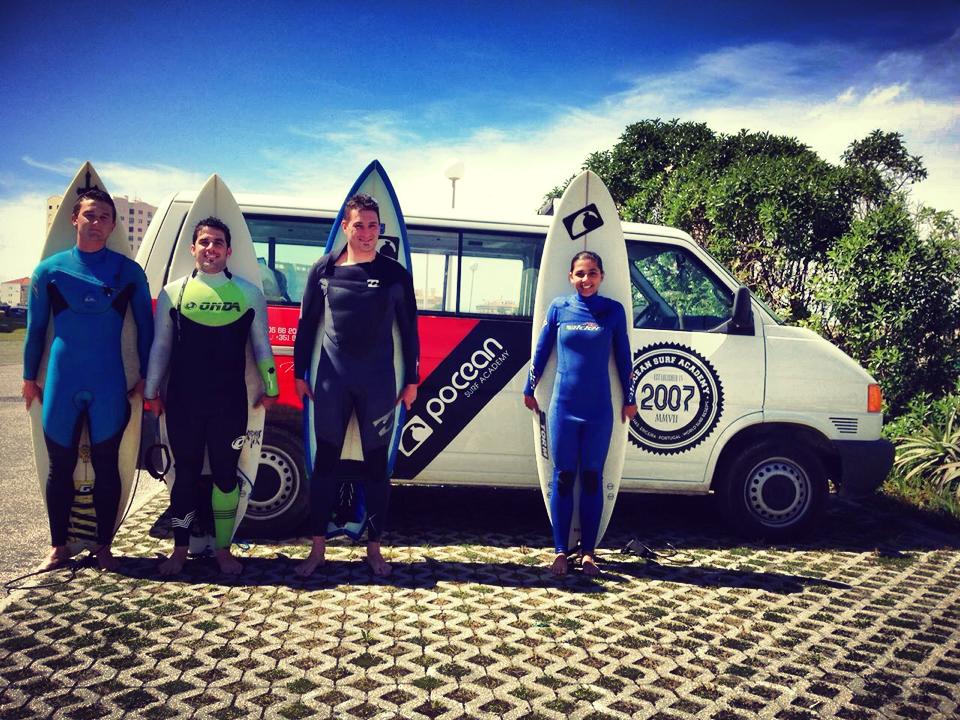 Surf Tribe
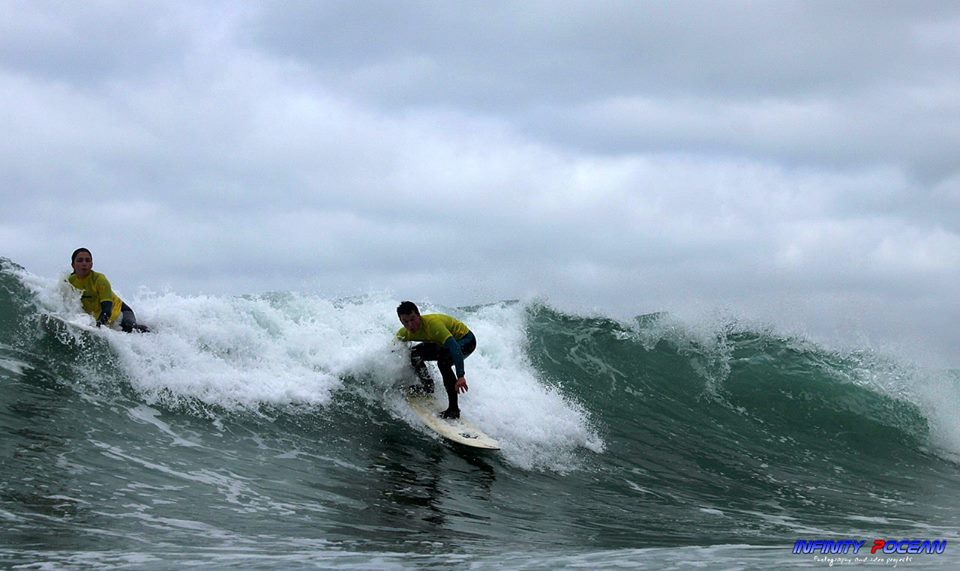 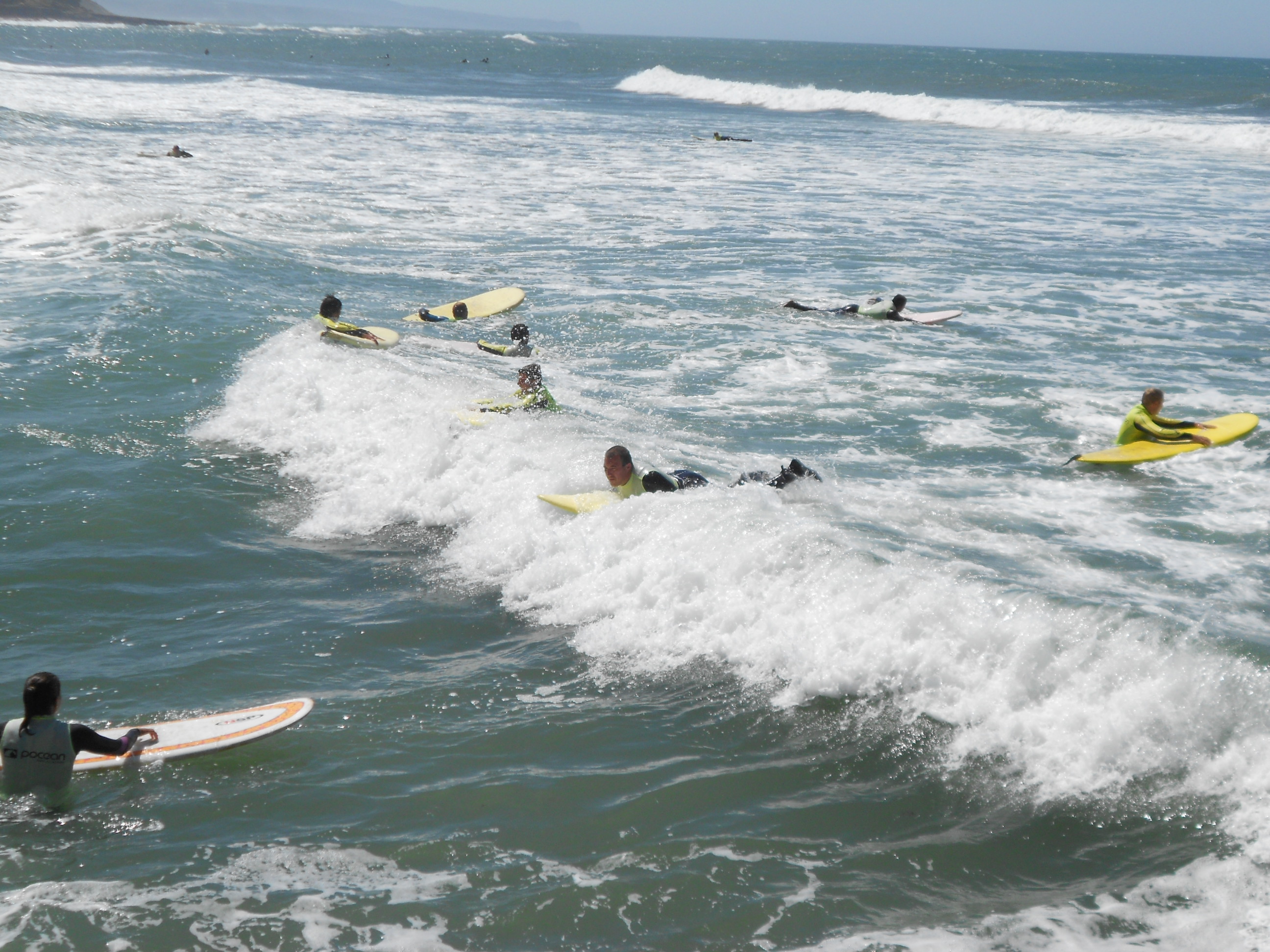 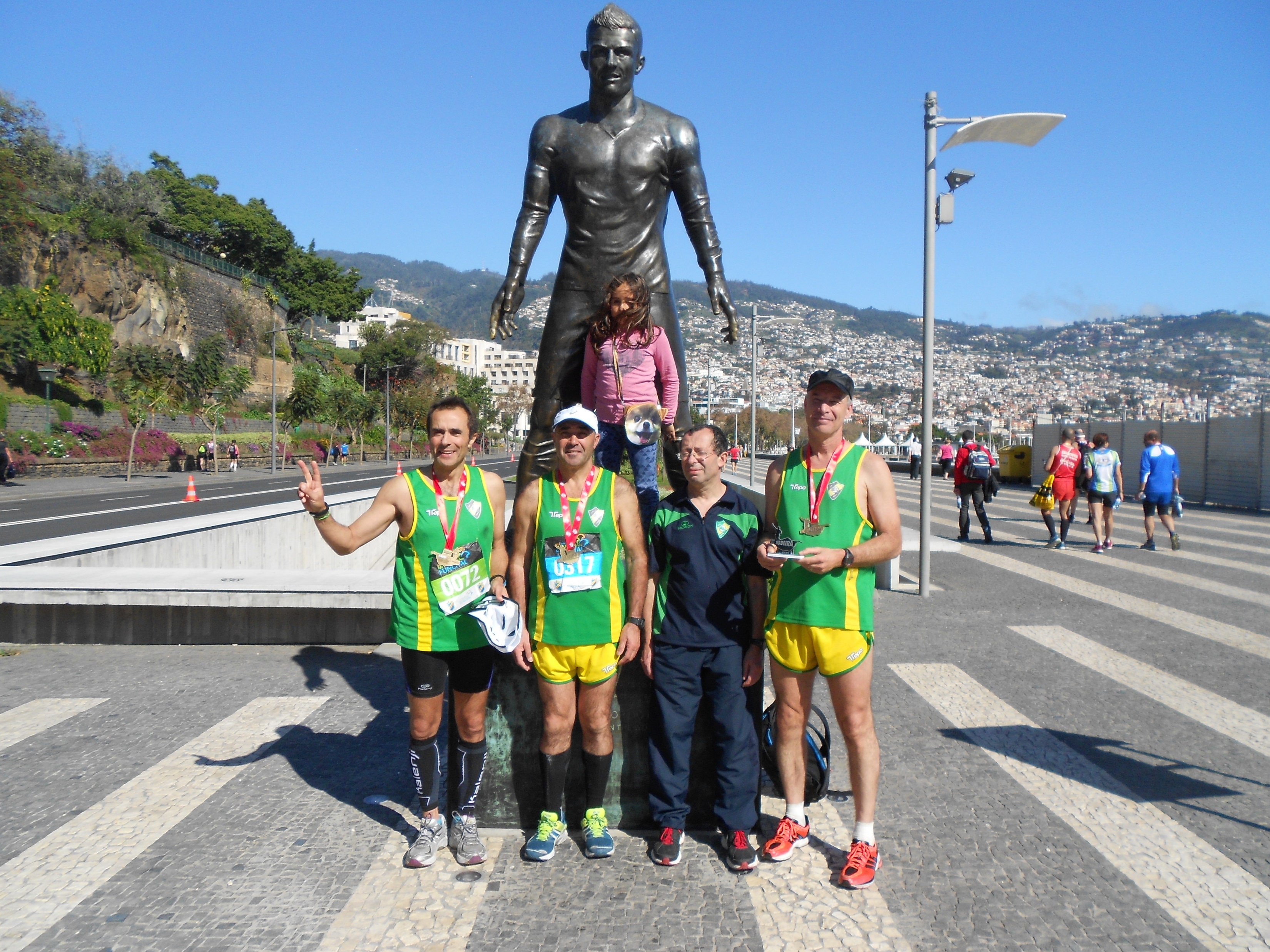 Running Tribe
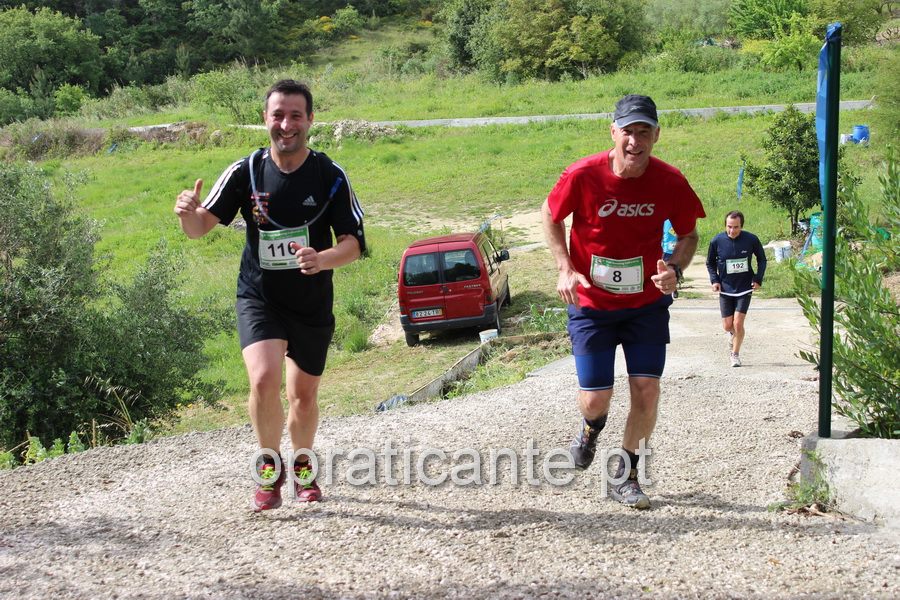 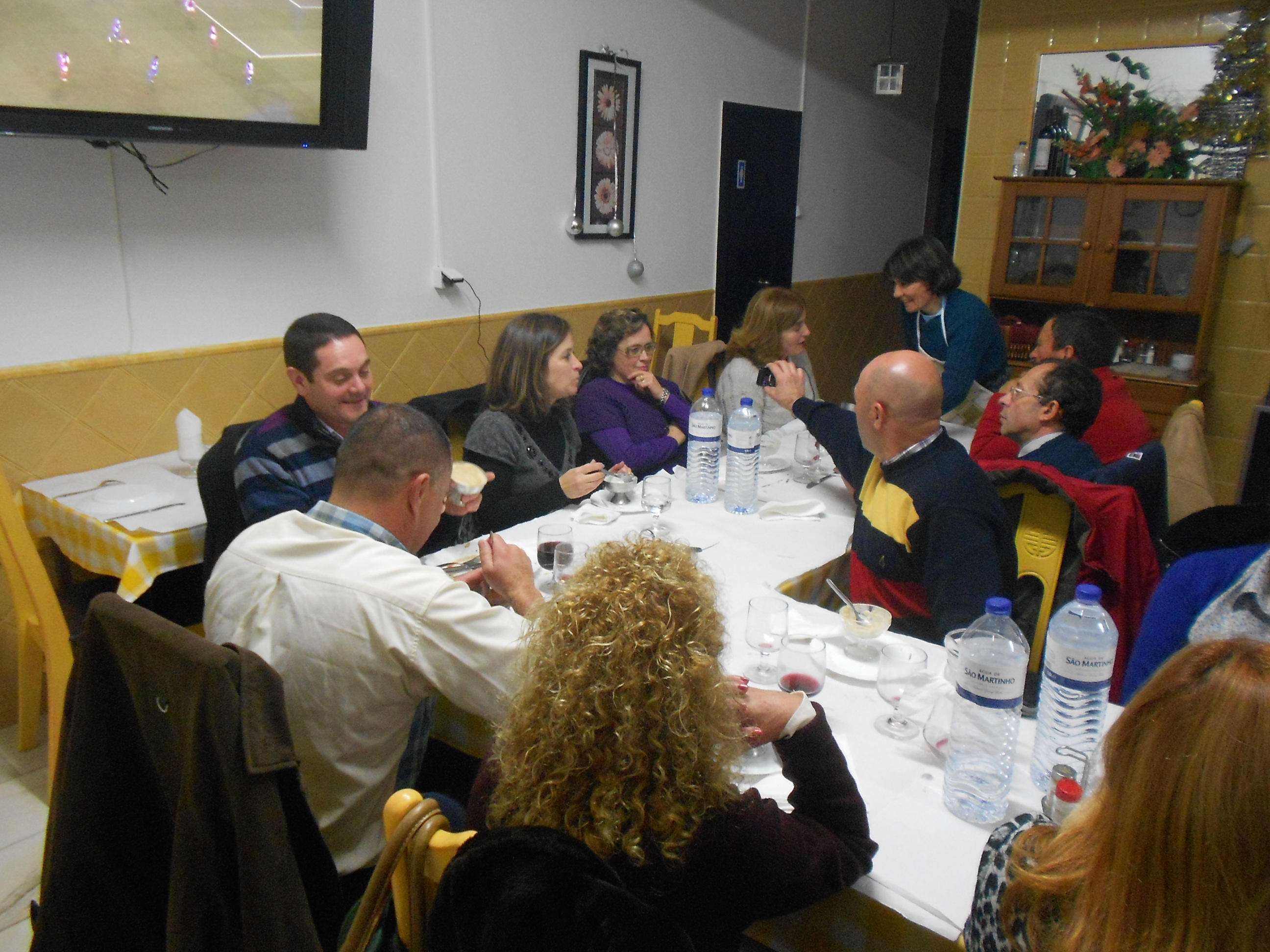 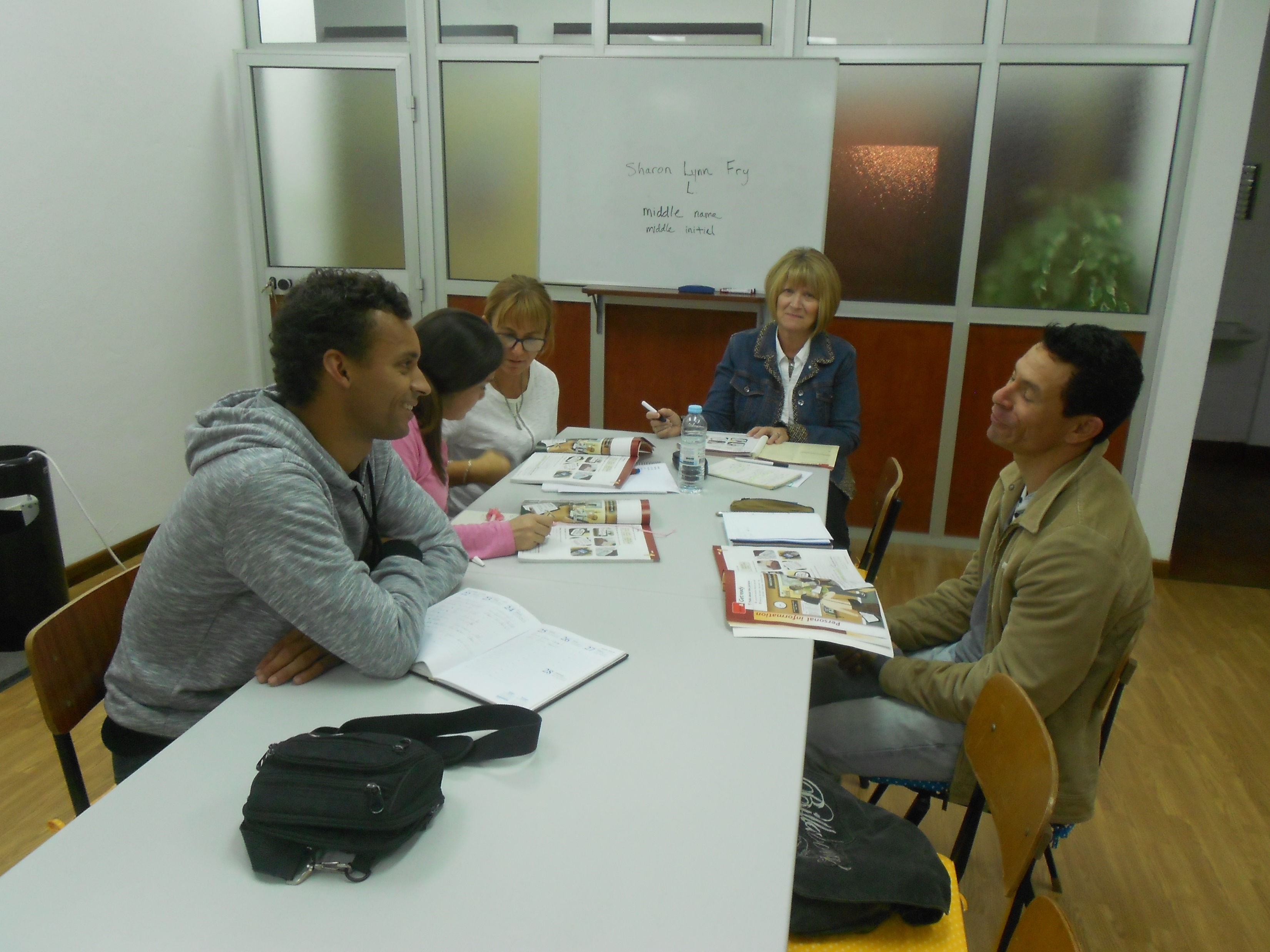 ESL Tribe
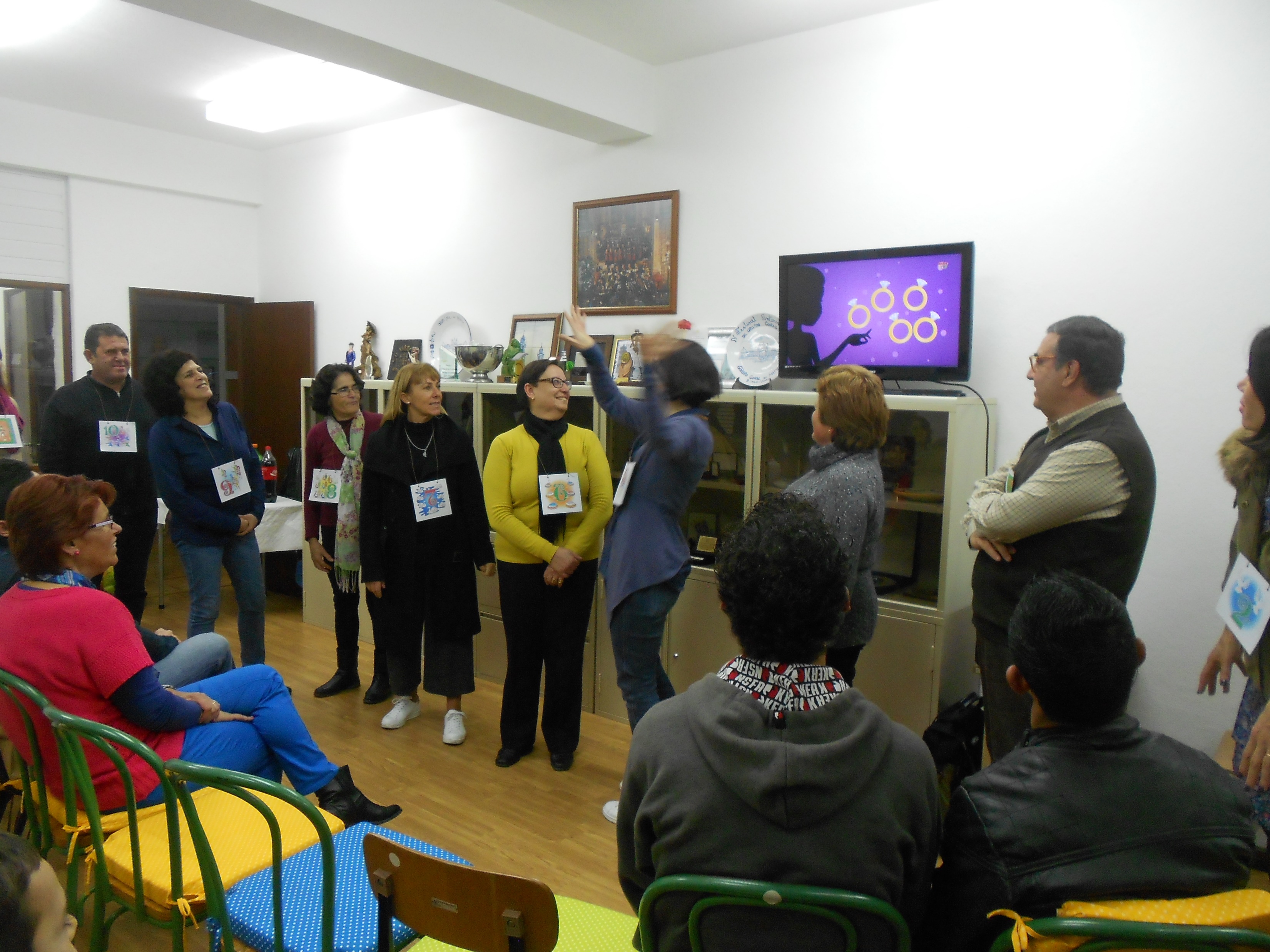 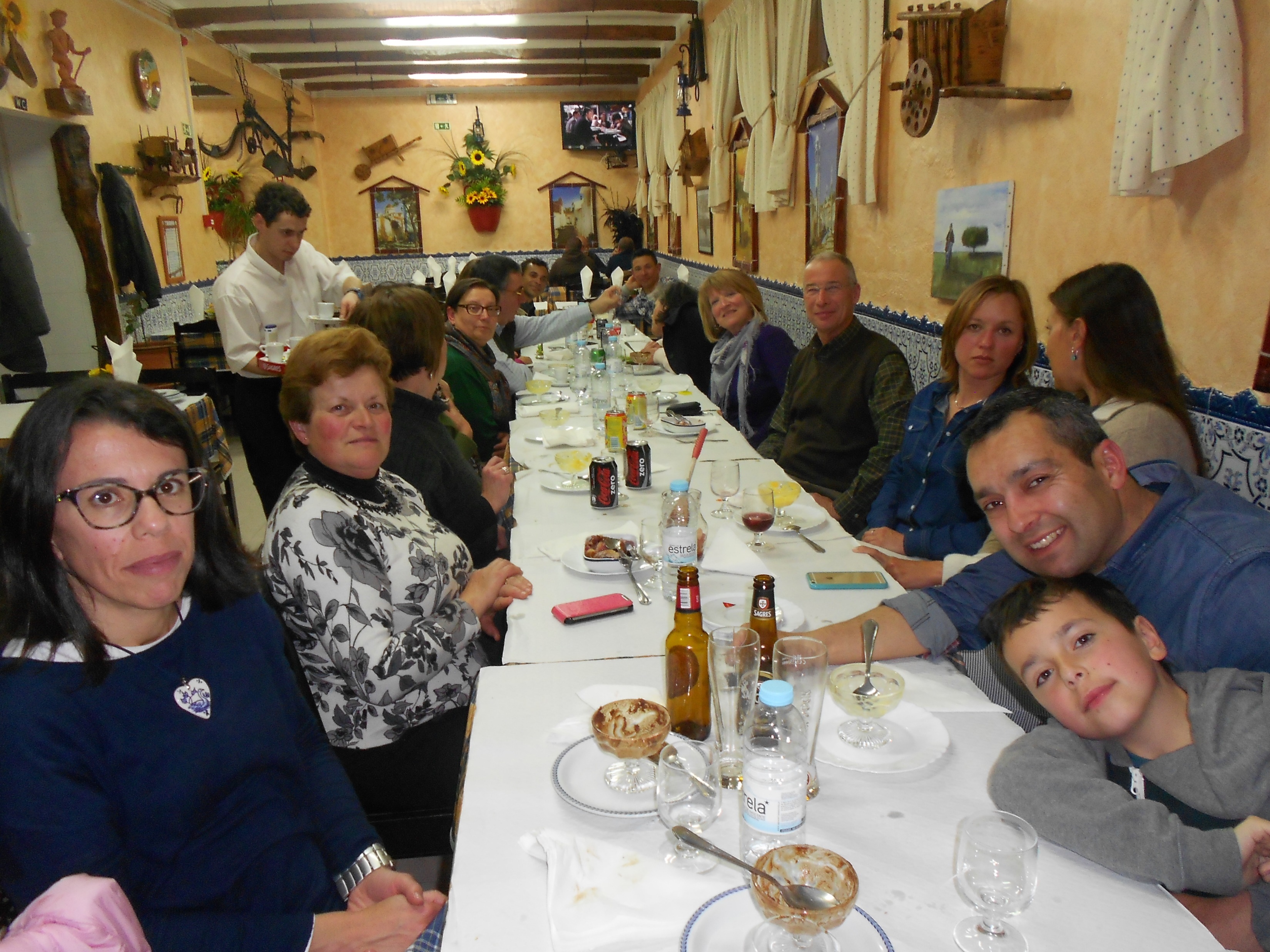 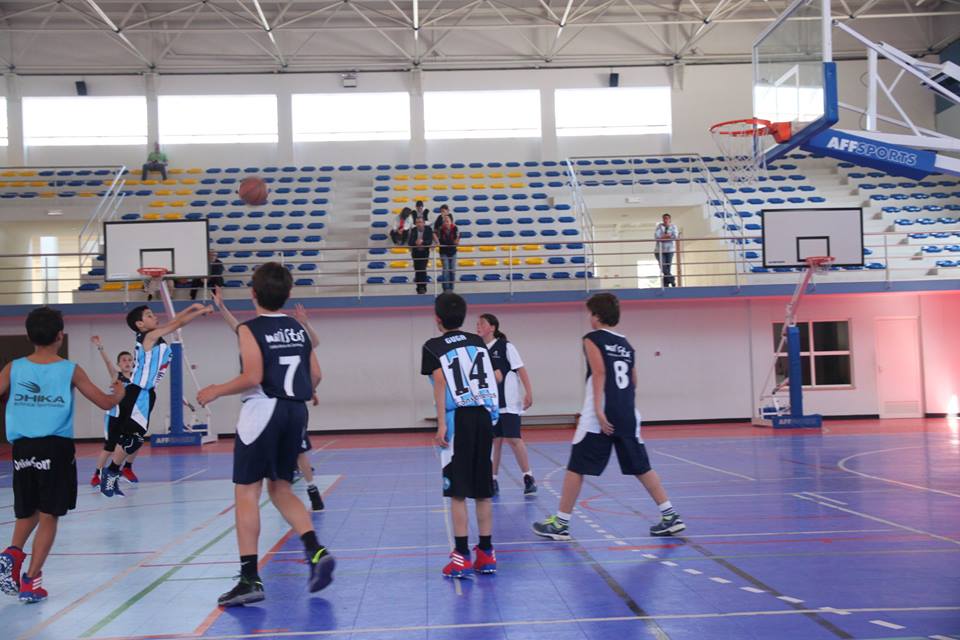 Basketball Tribe
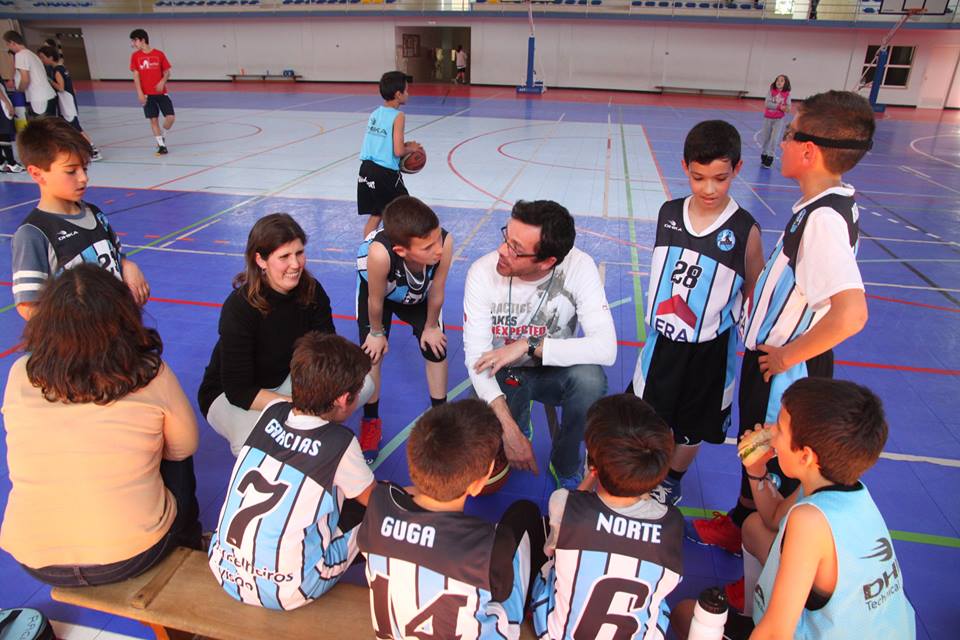 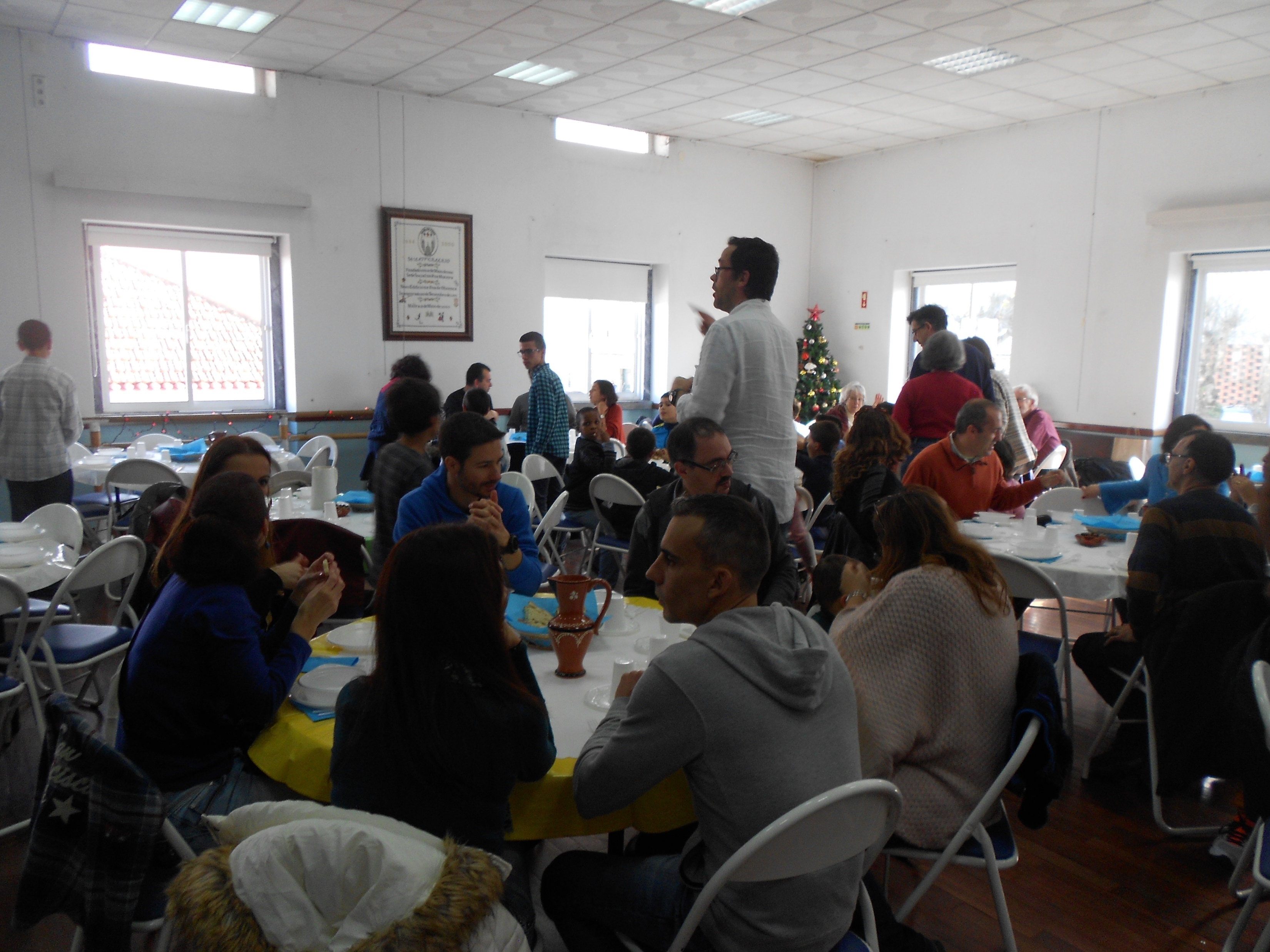 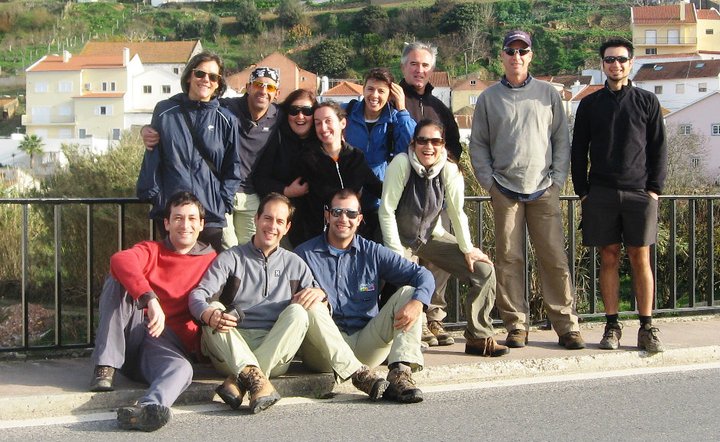 Hiking Tribe
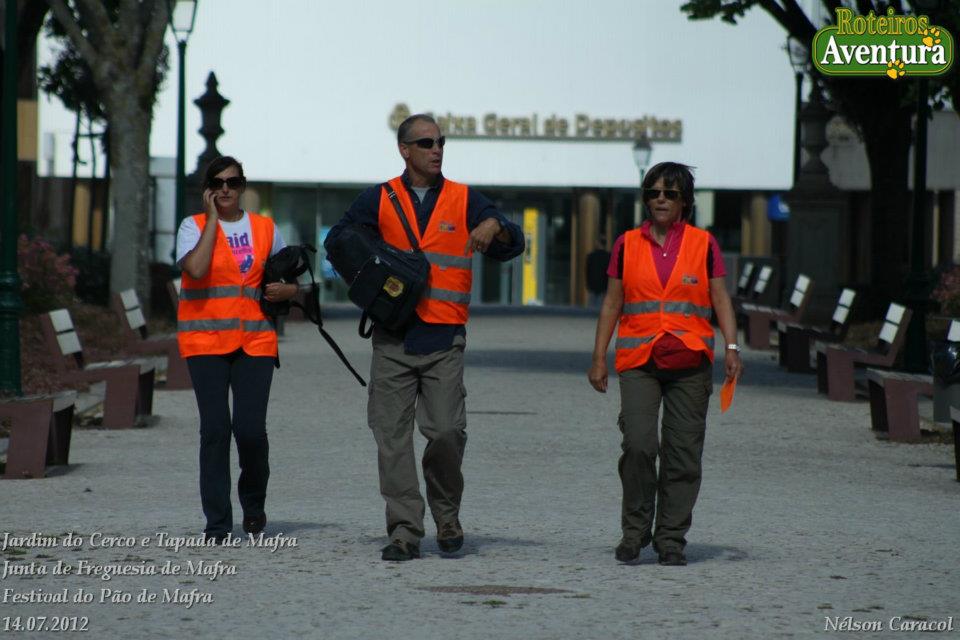 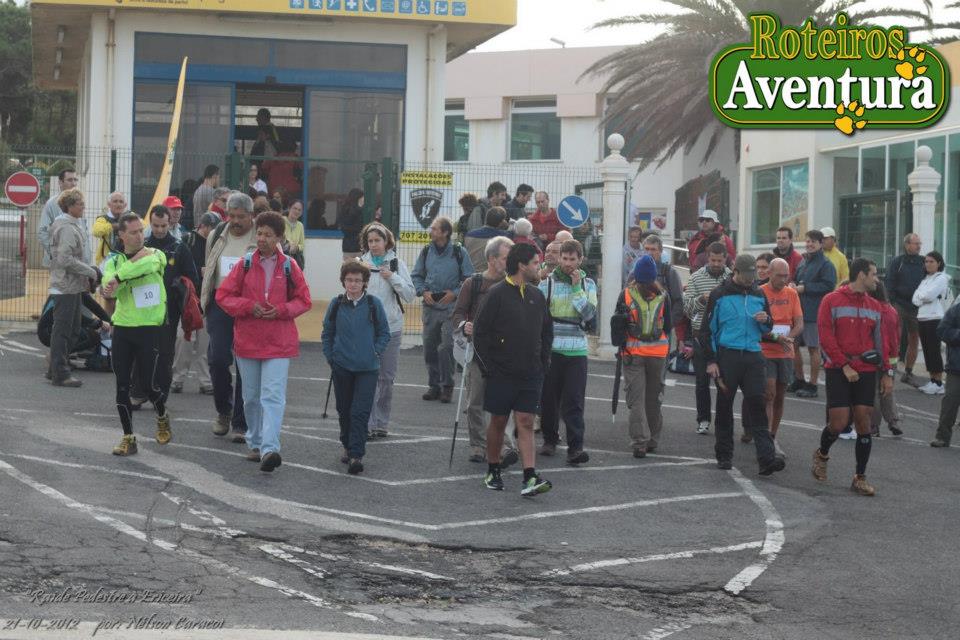 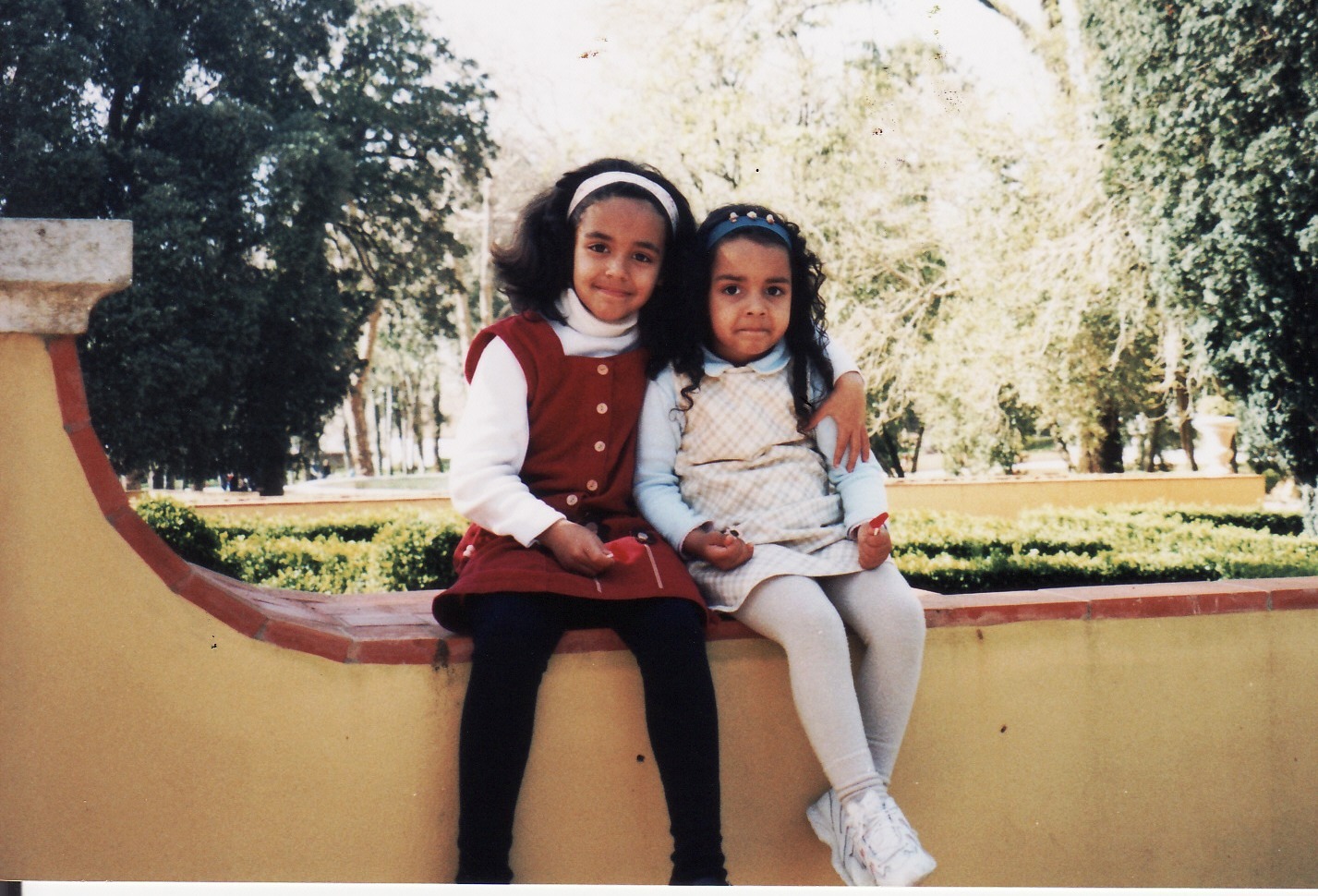 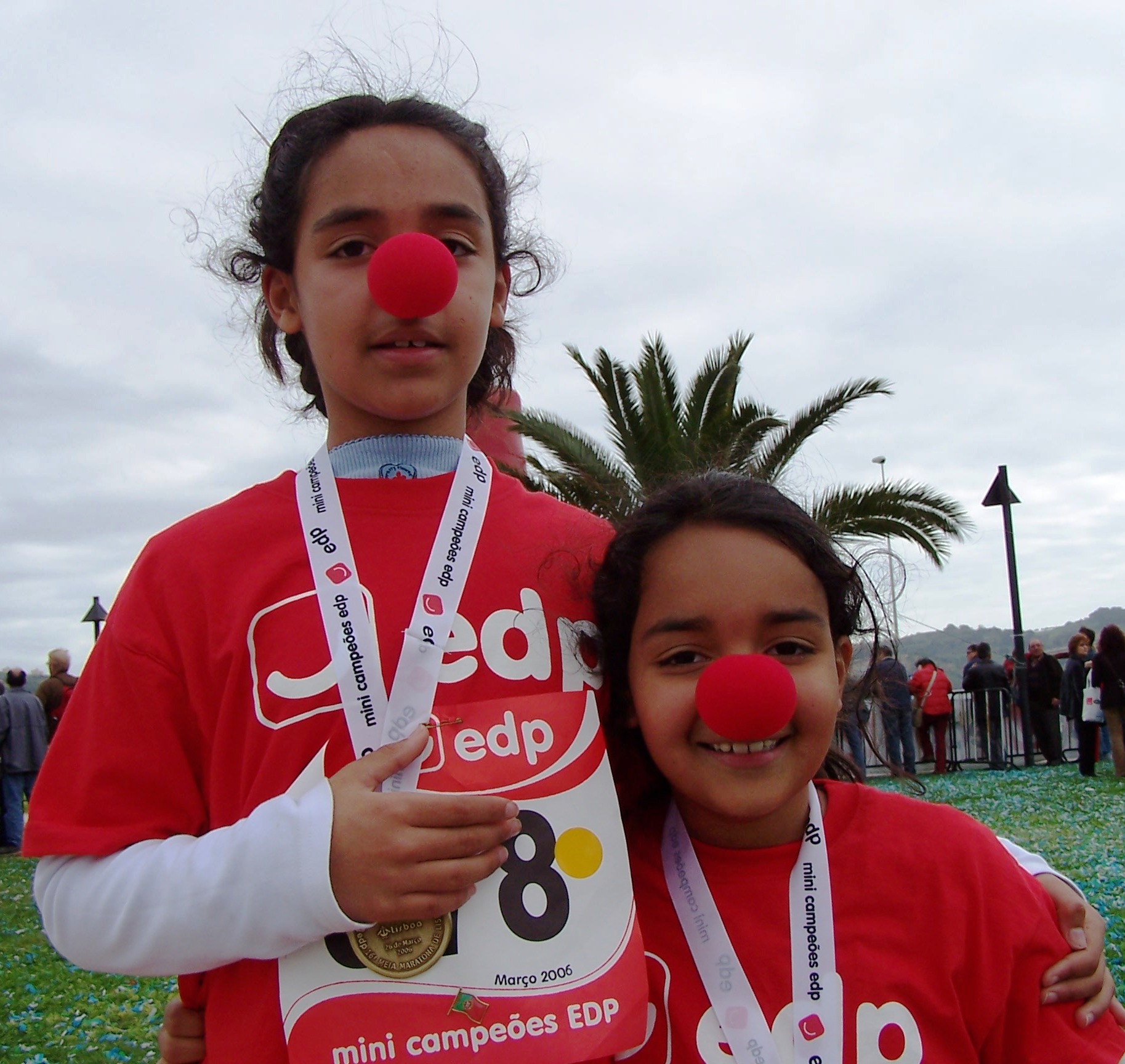 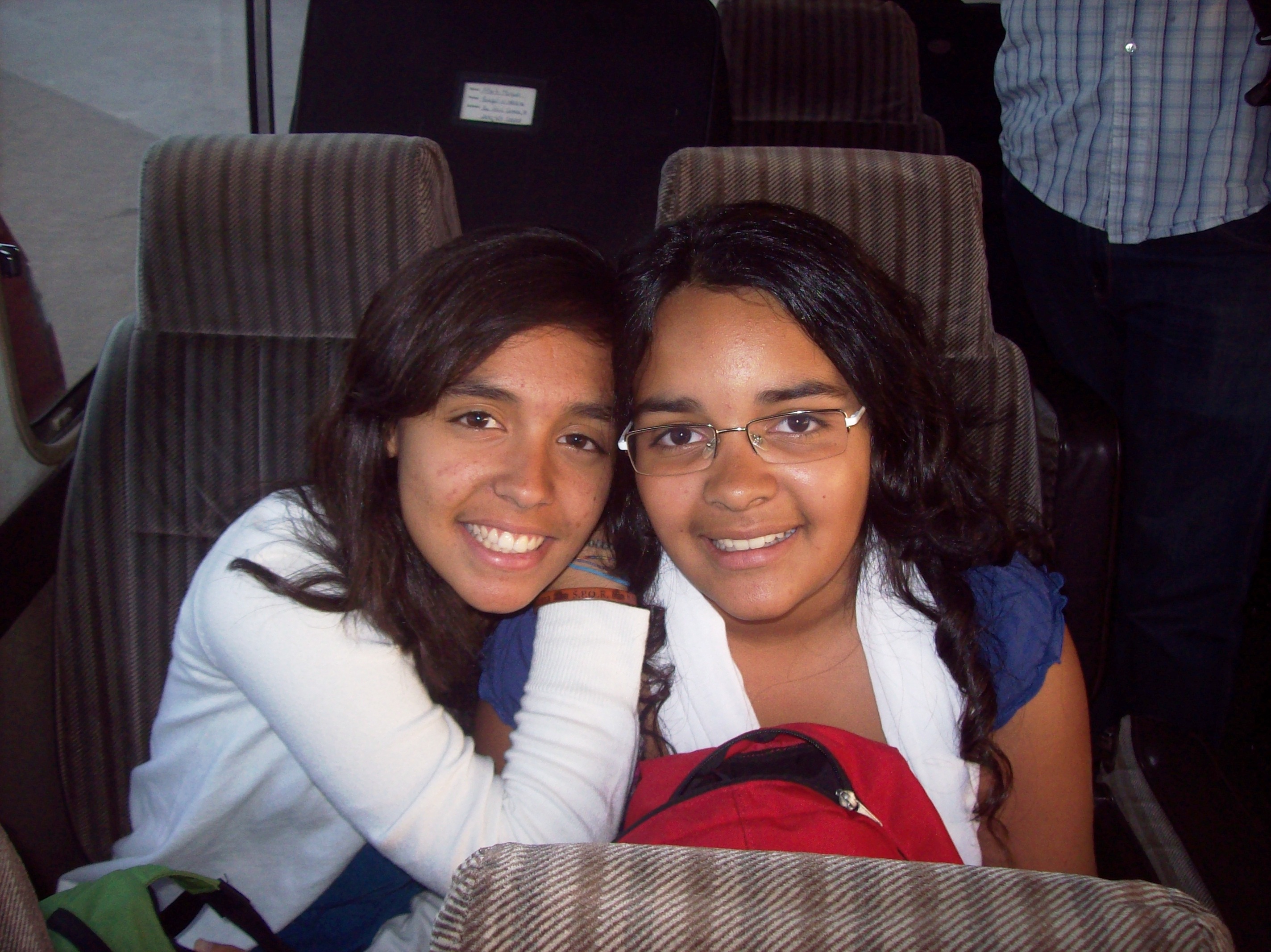